Polarizzazione

  PROVA TU !
Ritaglia questo
L’esperimento permette di vedere:

nella prima apertura la luce della lampada in condizioni normali (luce NON polarizzata)



nella seconda apertura, dotata di un filtro polarizzatore, la luce arriva all’osservatore  con piano di oscillazione prefissato. (luce polarizzata)
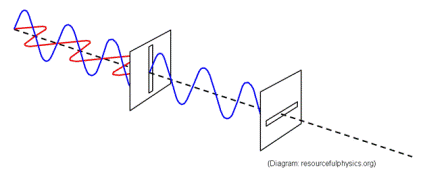 Nanopartikel-beschichtete OberflächeREM-Aufnahme: Urheber…
1 µm
500 nm
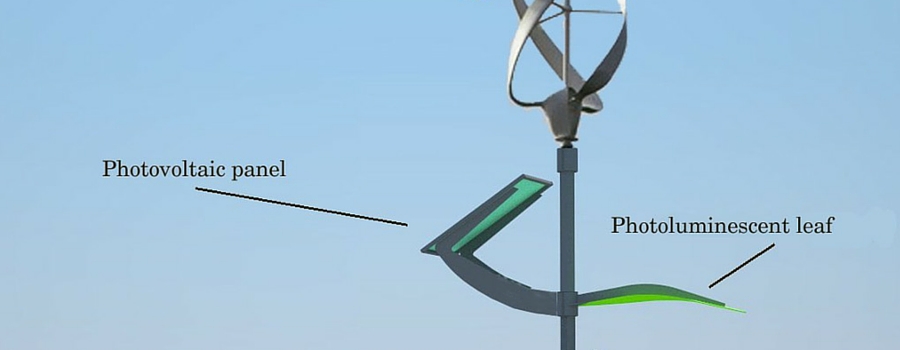 Ritaglia
1